Волонтерский отряд ГПОАУ ЯО Ярославского педагогического колледжа(на базе Ростовского колледжа отраслевых технологий)
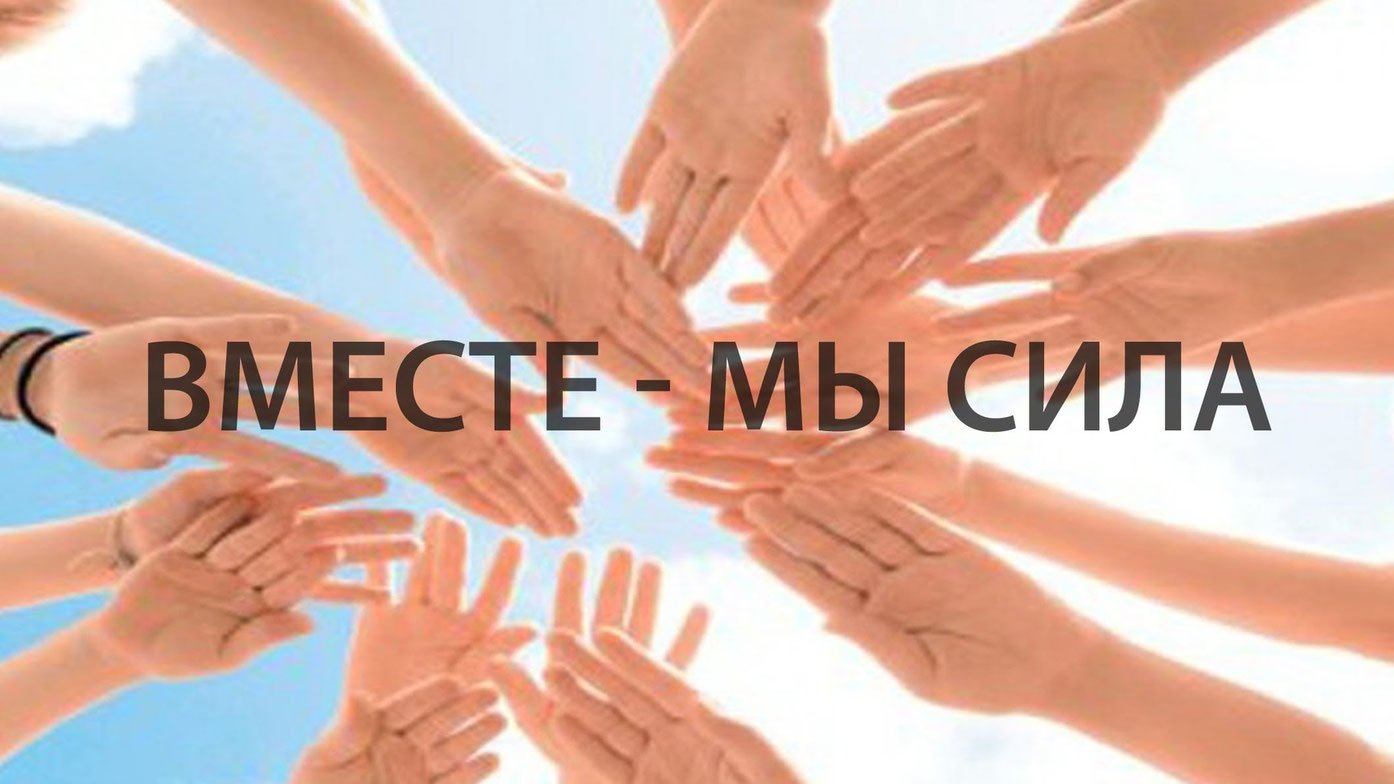 Руководитель 
Мысакина Марина Владимировна
Ростовский марафон
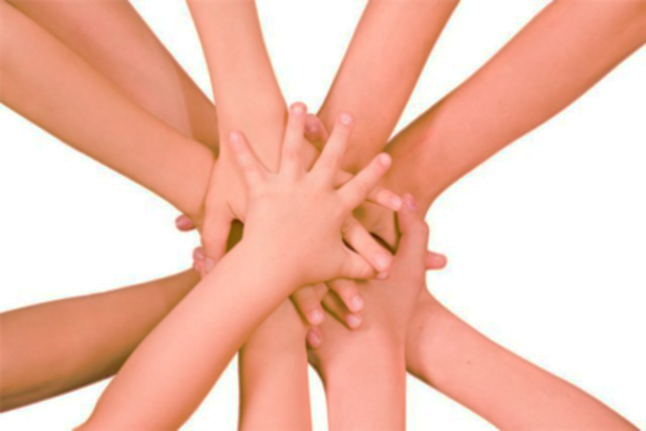 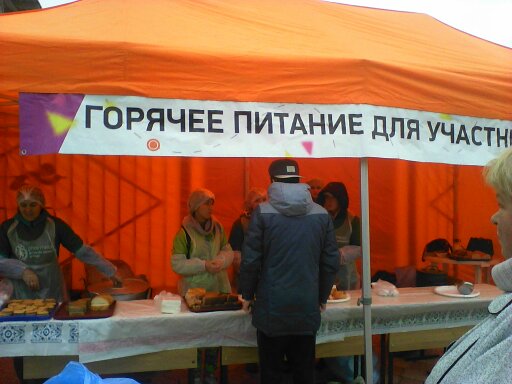 Акция «Посади дерево»
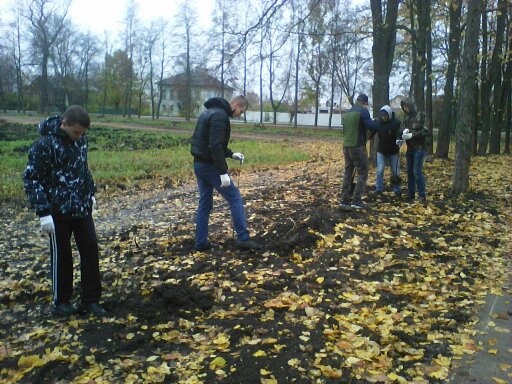 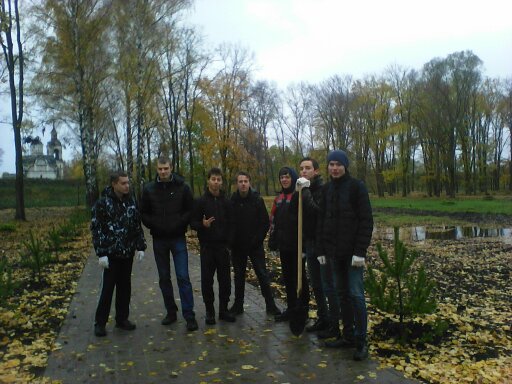 Акция «Чистый город»
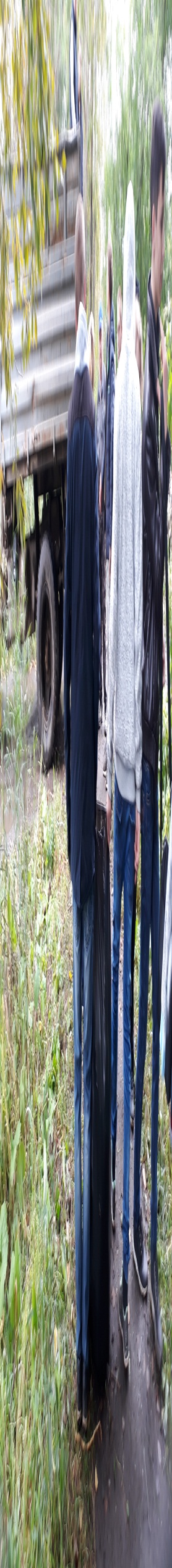 «День первокурсника»
Ура! Новый год!
Ростовский бал
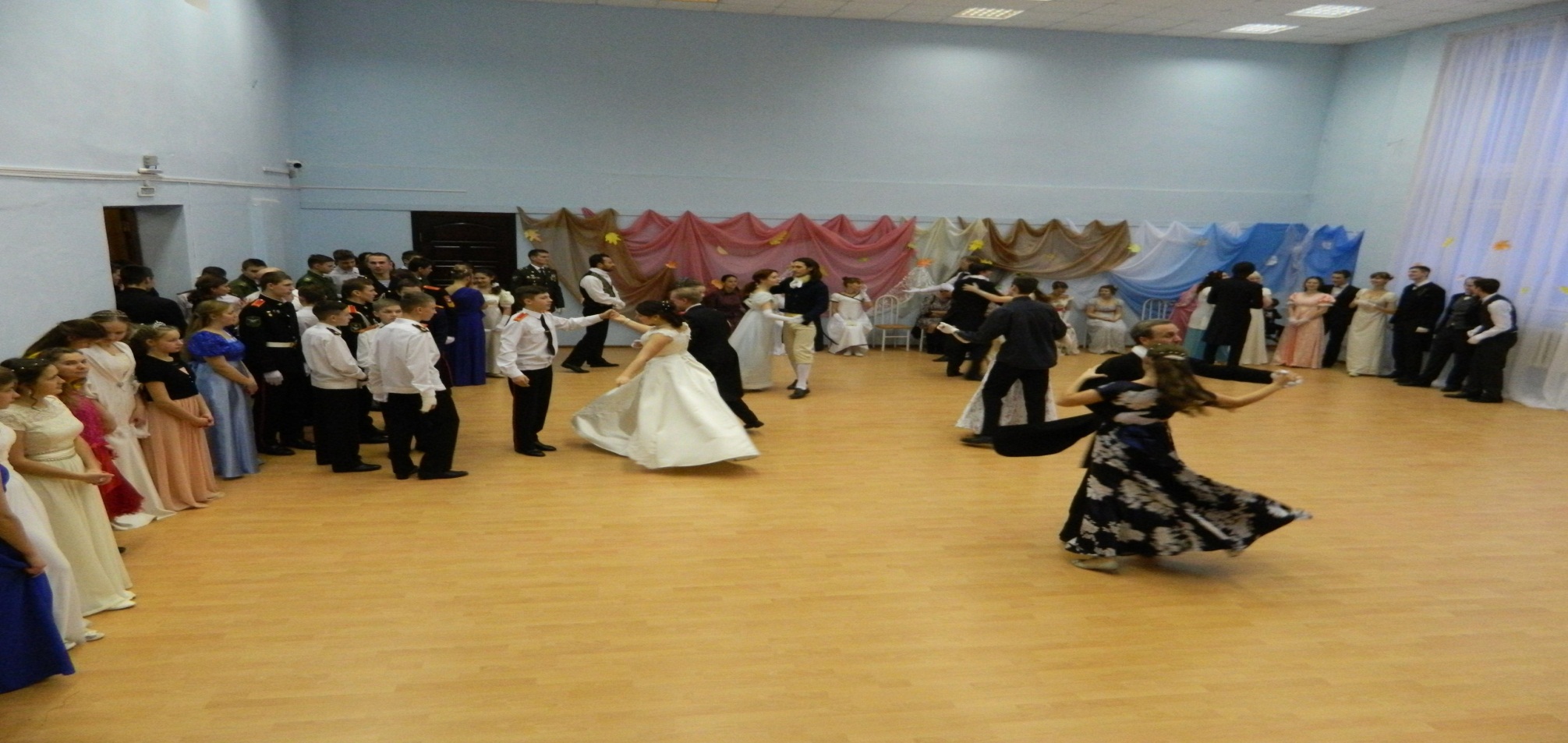 Проводы русской зимы- Масленица
«Паста –пати»
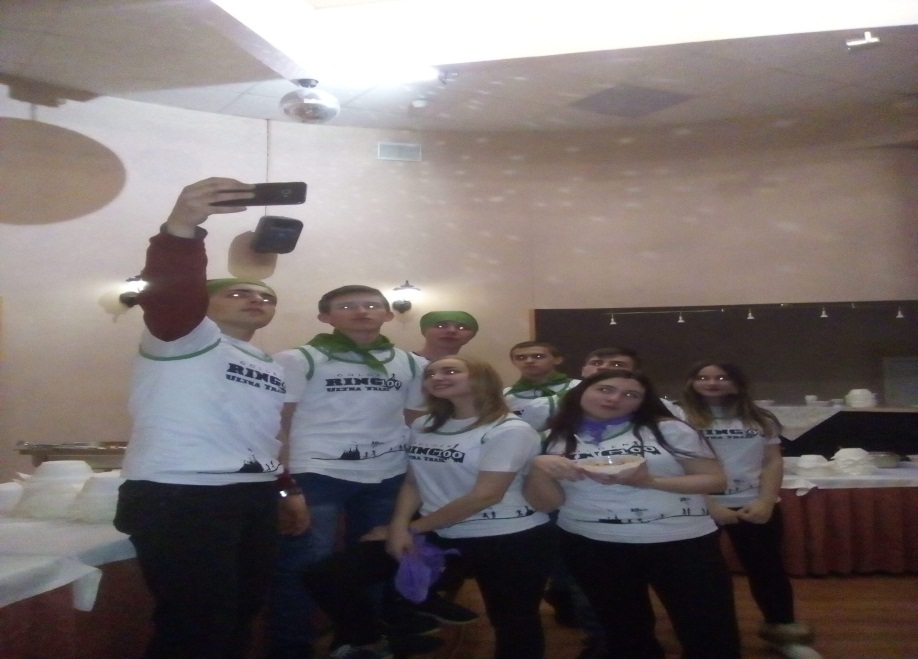 Ультра-марафон
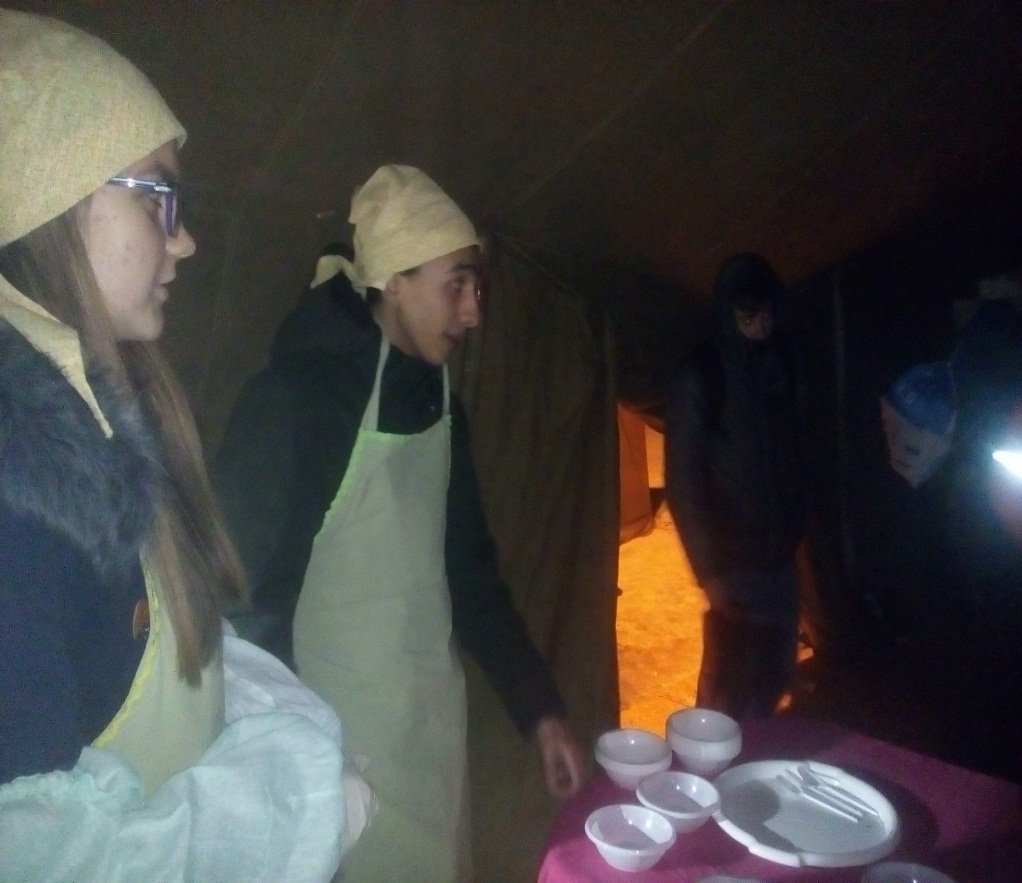 Расчистка территории колледжа от снега
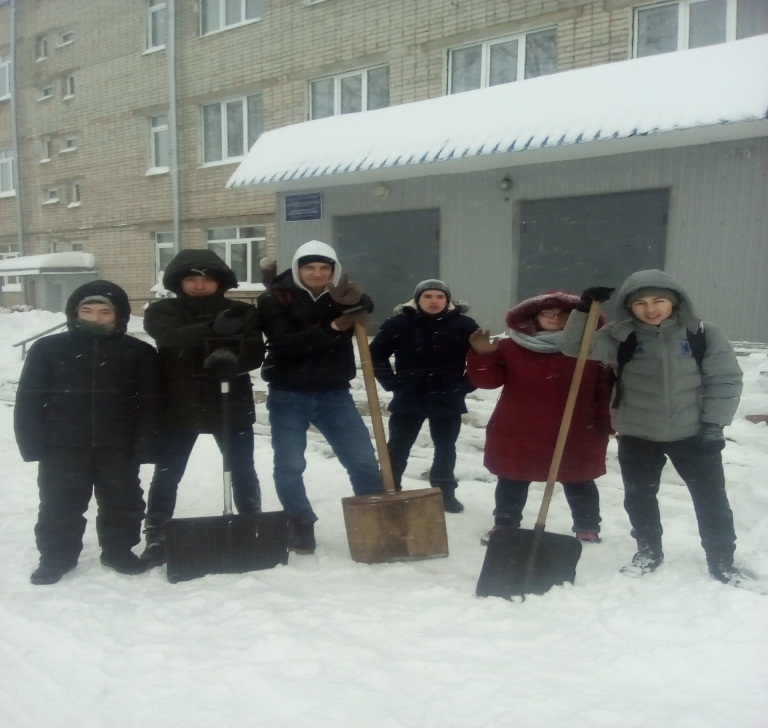 Международный женский день
Митинг «Кемерово, мы с тобой!»
Благоустройство территории колледжа
9 Мая
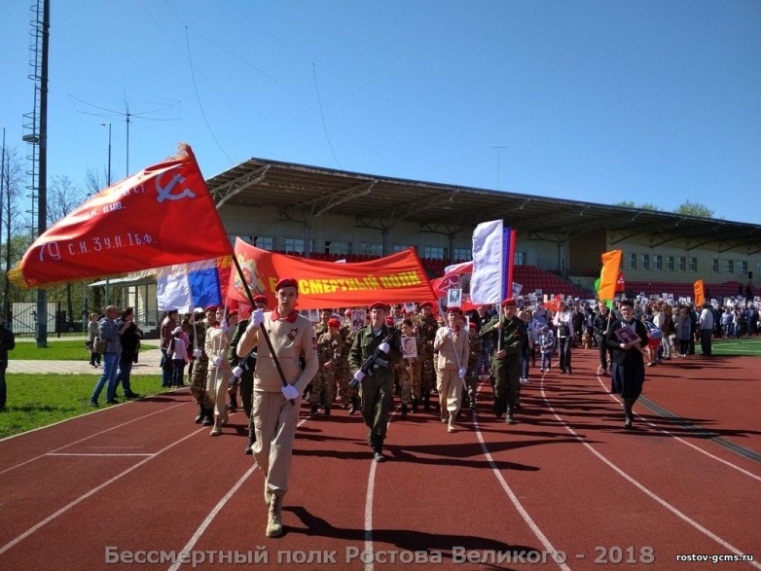 Праздники
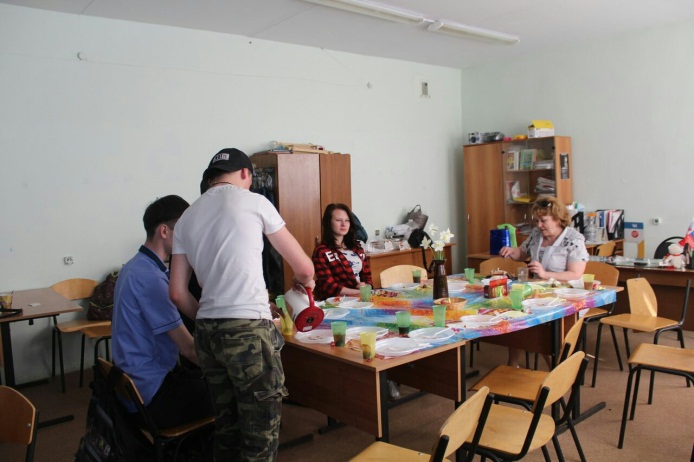 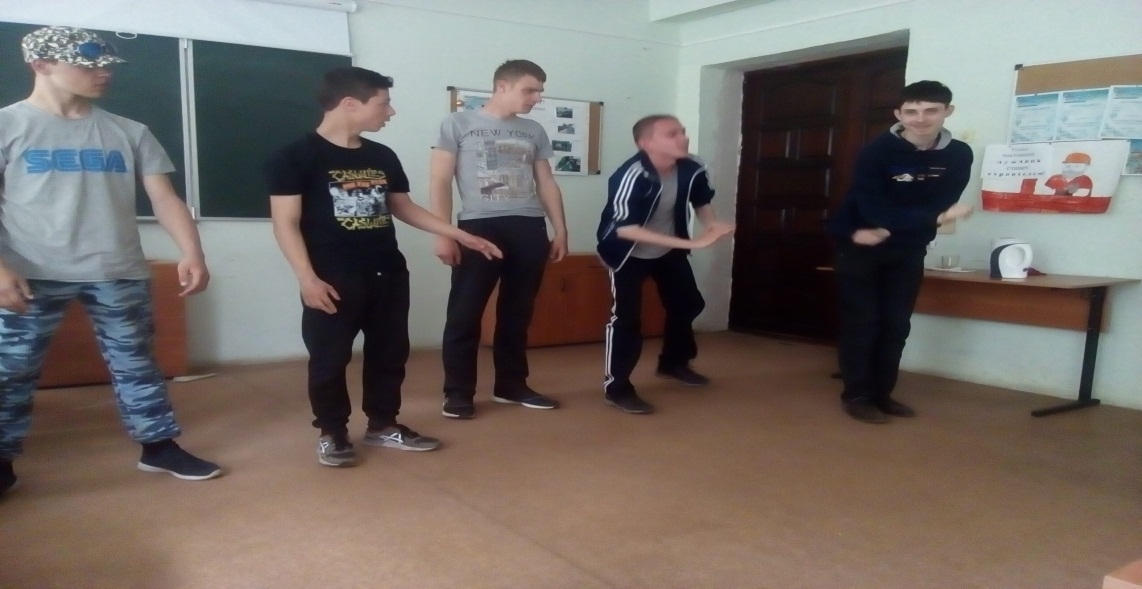 «Березовое лето»
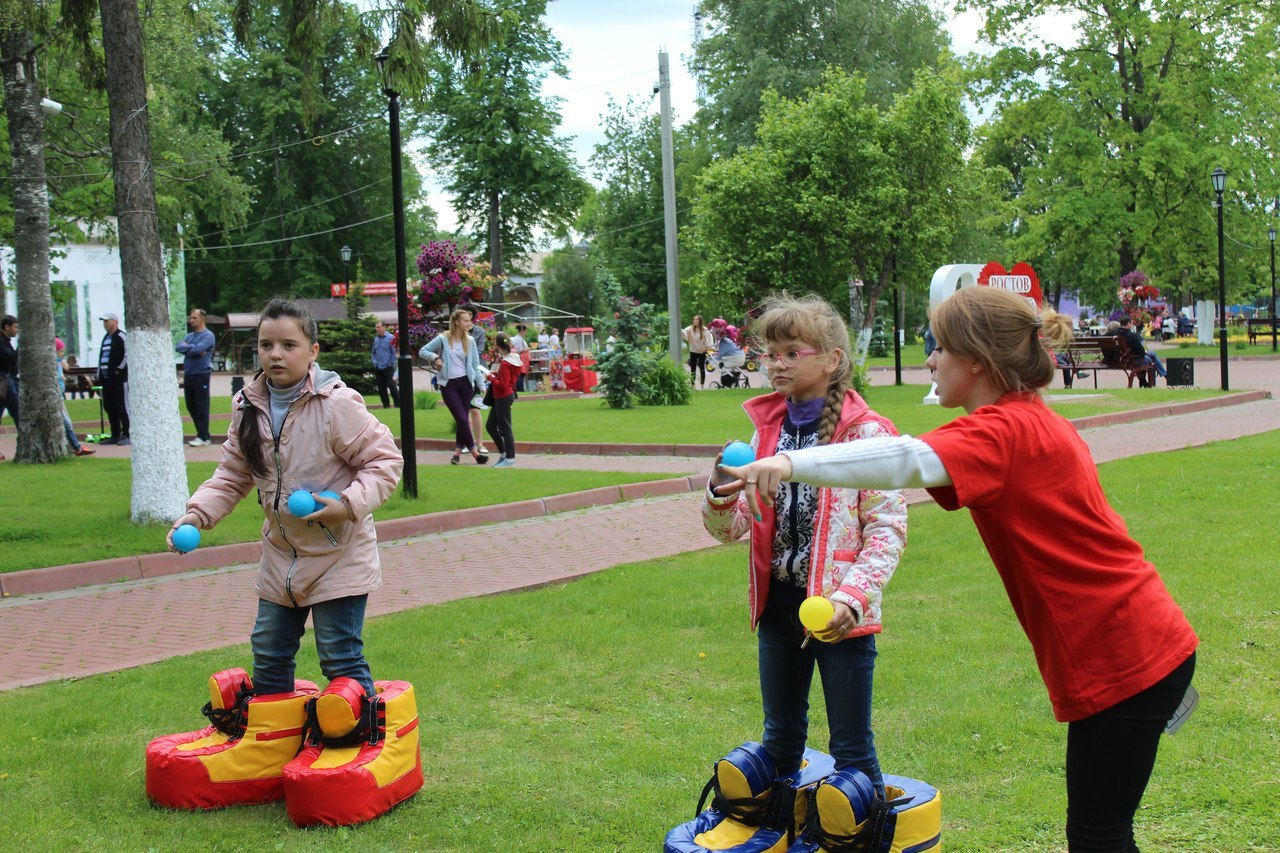 Зарница
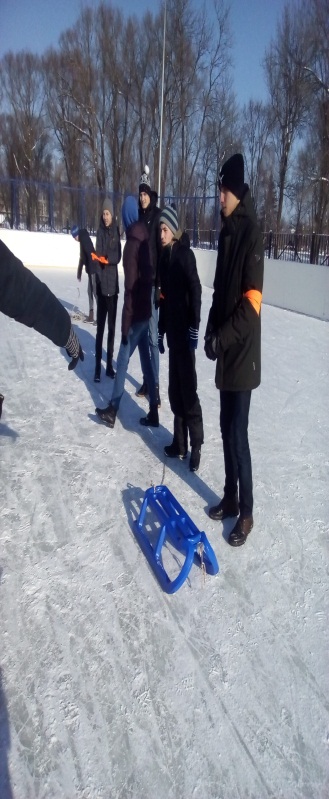 Акция «Брось сигарету!»
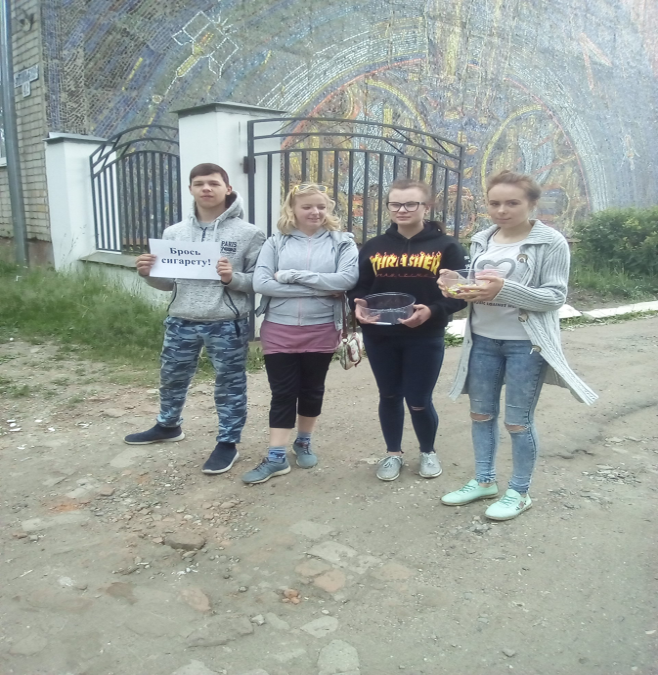 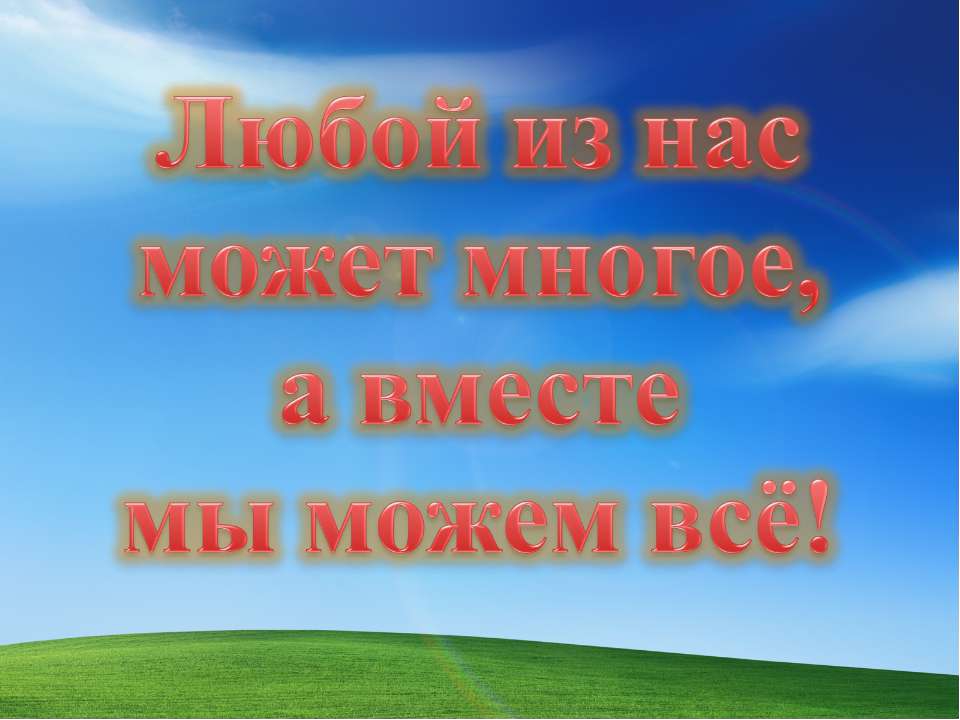 Наши достижения
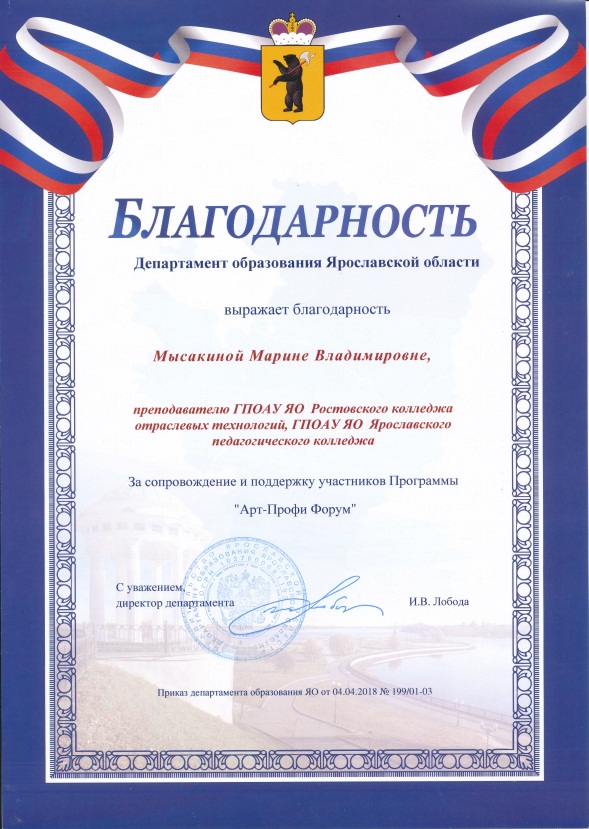 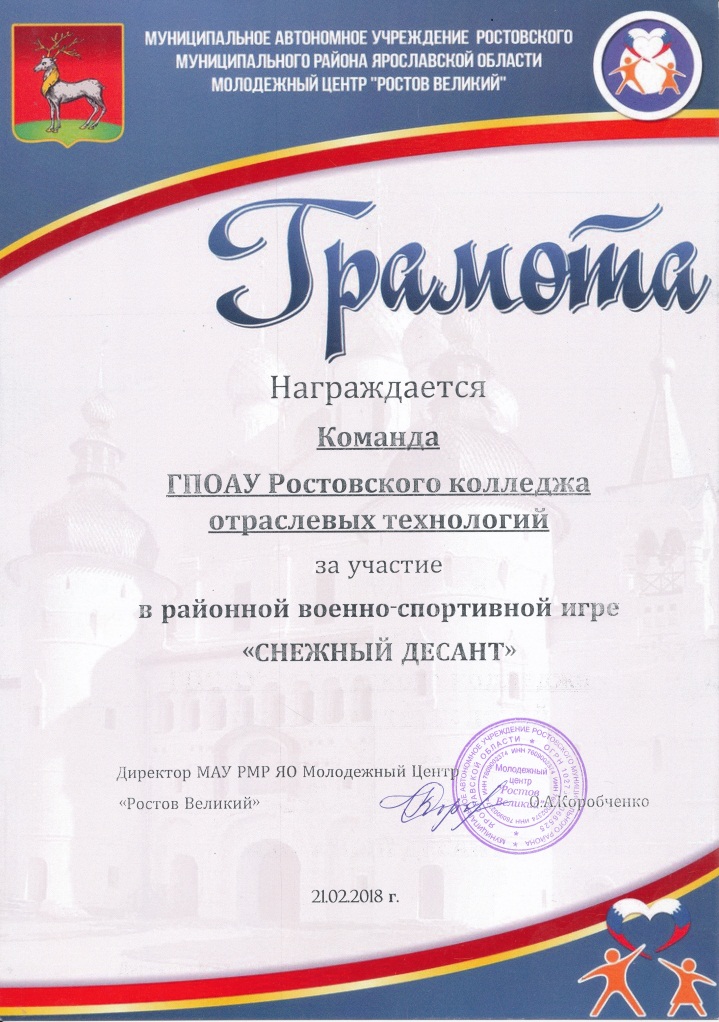 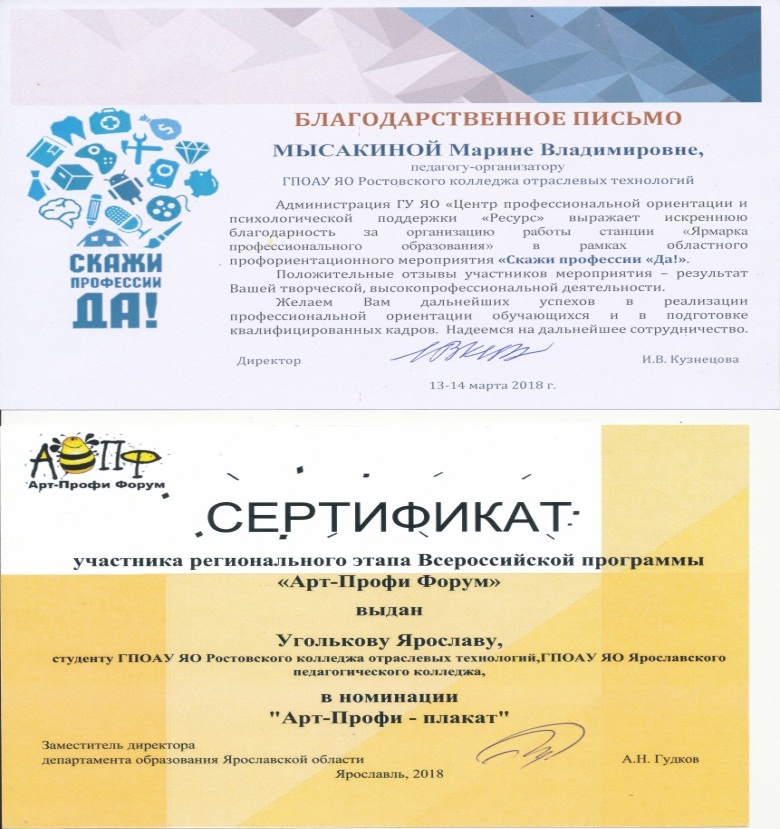 Наши успехи
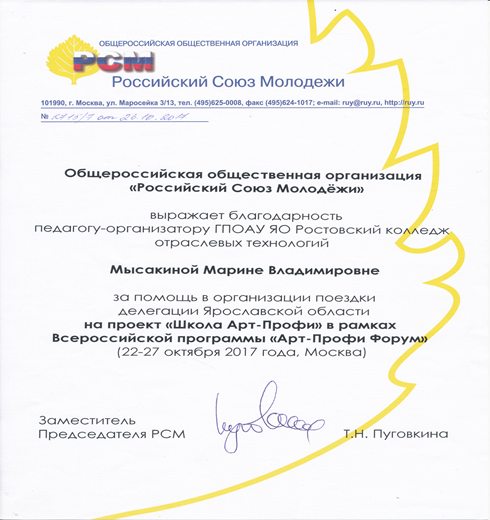 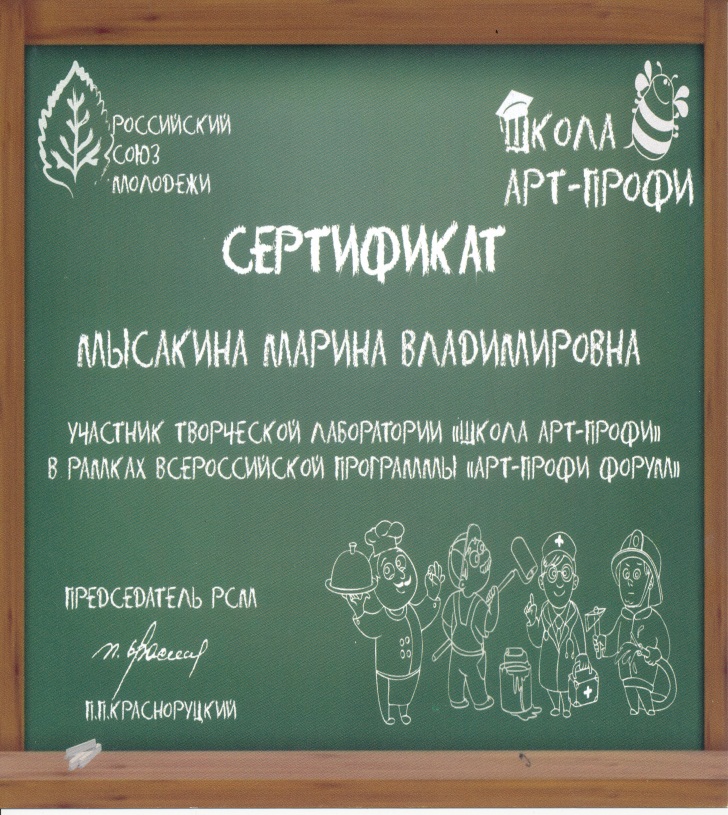